РУССКАЯ МАТРЁШКА – как средство формирования образной речи у старших дошкольников
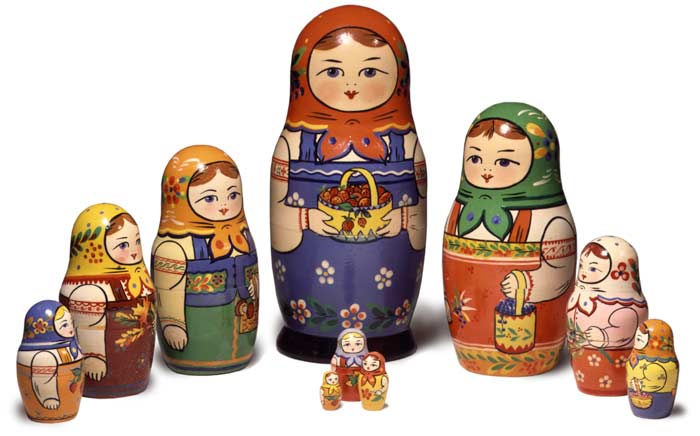 Подготовила: 
воспитатель МДОУ 8
Морозова Л. Б.
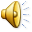 Задачи:
Развитие образной, грамматически правильной диалогической и монологической речи.
 Обогащение словарного запаса, формирование грамматического строя речи, воспитания звуковой культуры.
 Развитие умения подбирать синонимы и антонимы.
 Развитие связной речи детей: пересказ произведений, творческое рассказывание, составление описательных рассказов.
 Развитие творческих способностей детей через приобщение к народному искусству – русскую матрёшку.
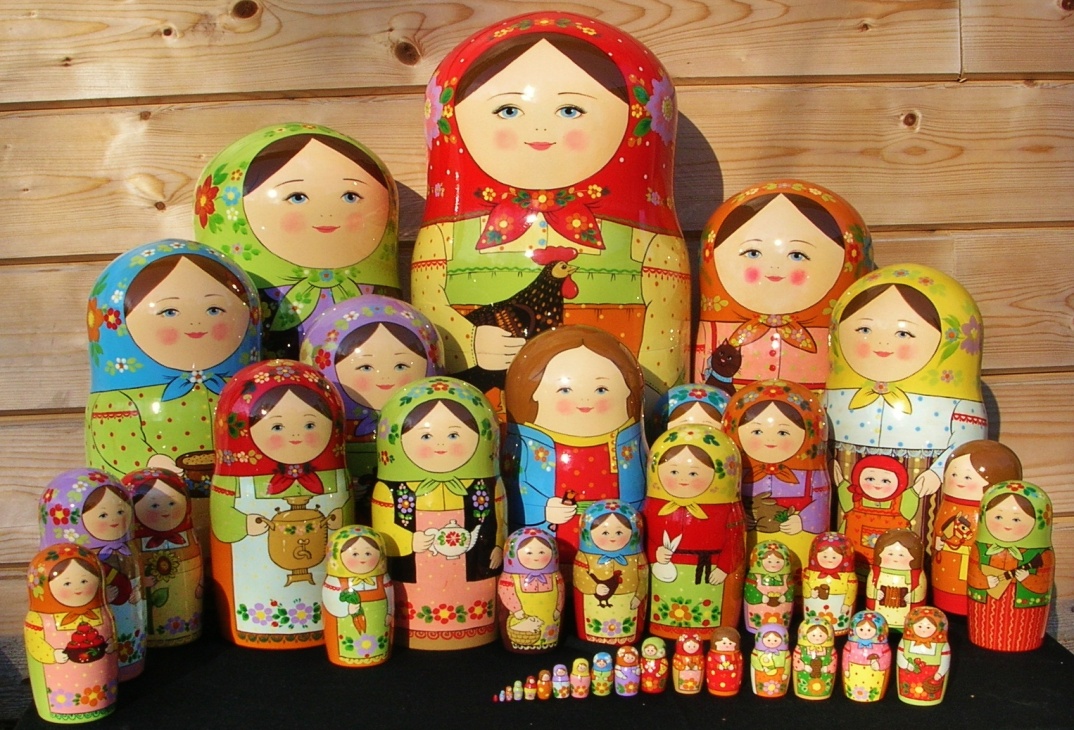 НОД «Матрёшка в гостях у ребят»
Цель: познакомить детей с историей возникновения, видами особенностями росписи Загорской, Семёновской, Полхов-Майданской матрёшек; развивать словесно-логическое мышление, воображение, речевое внимание.
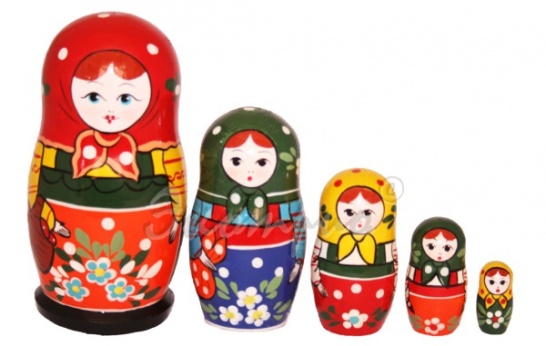 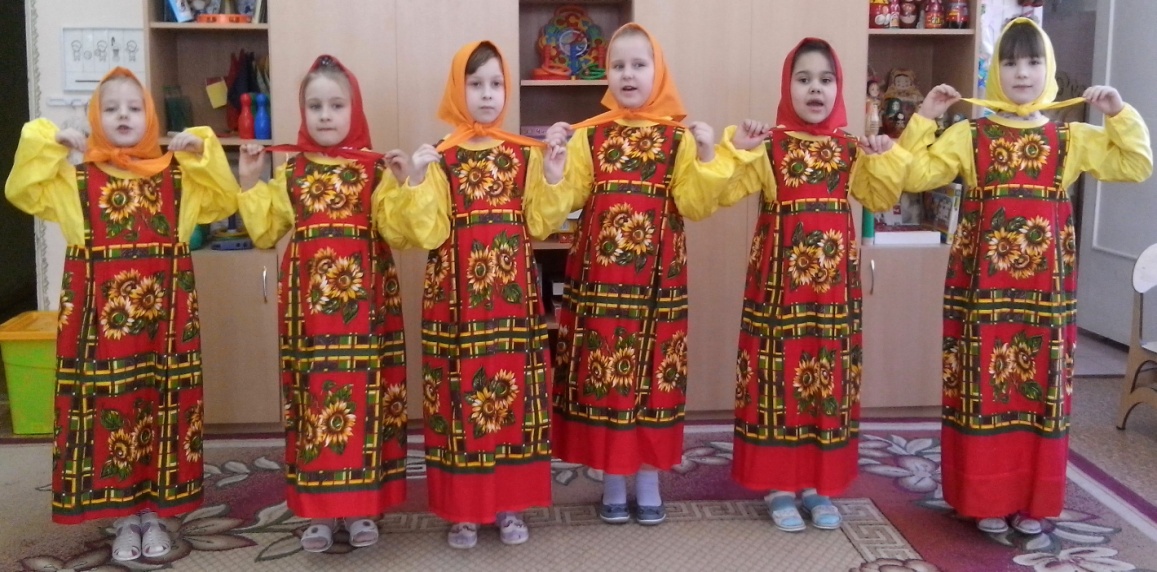 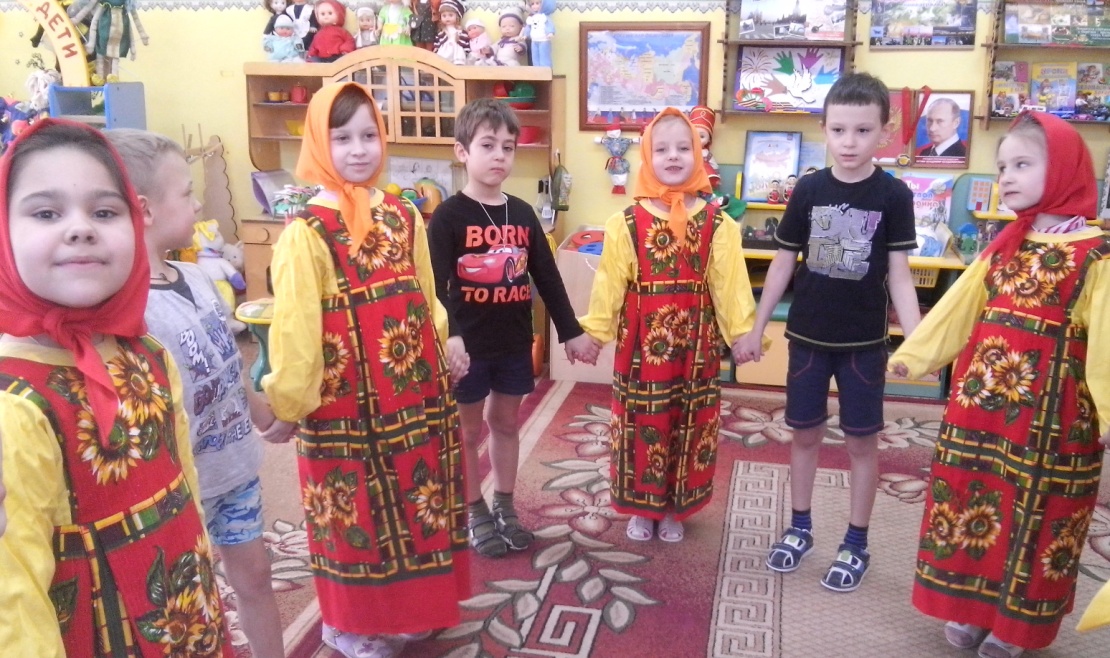 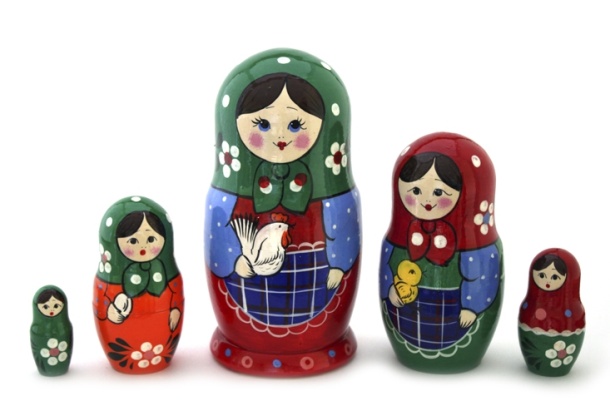 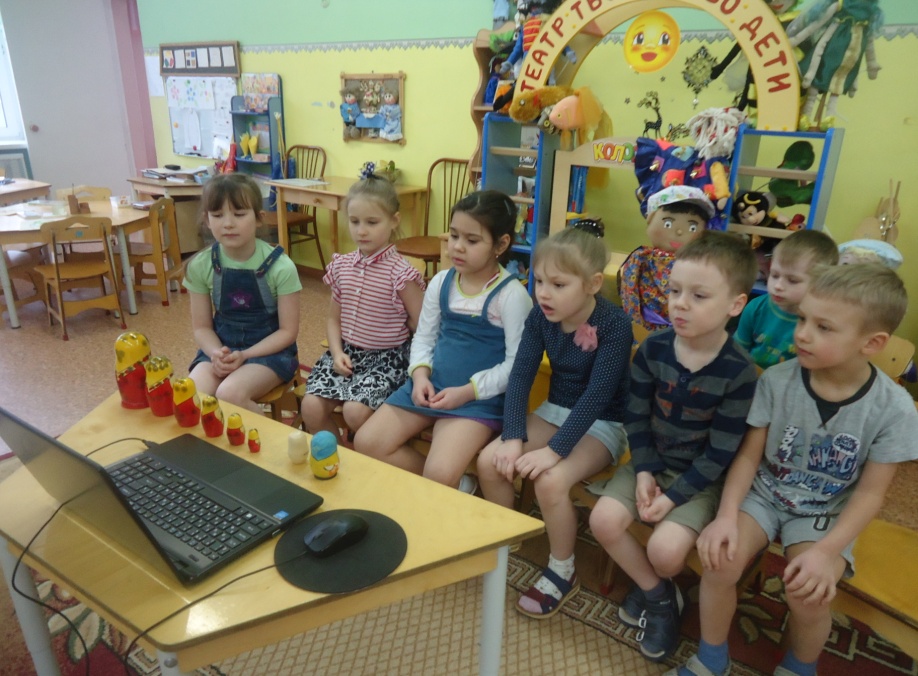 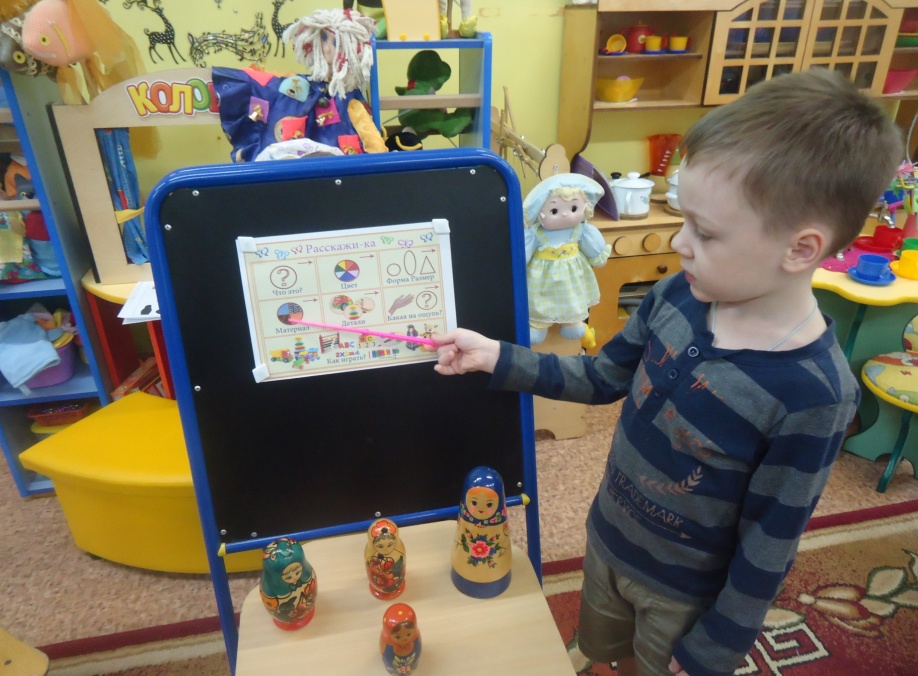 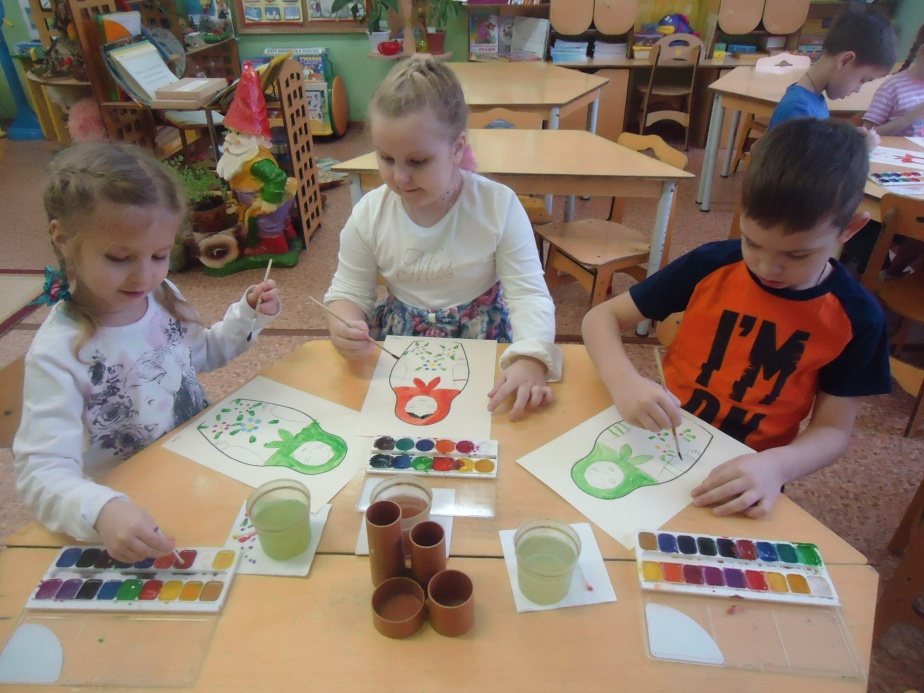 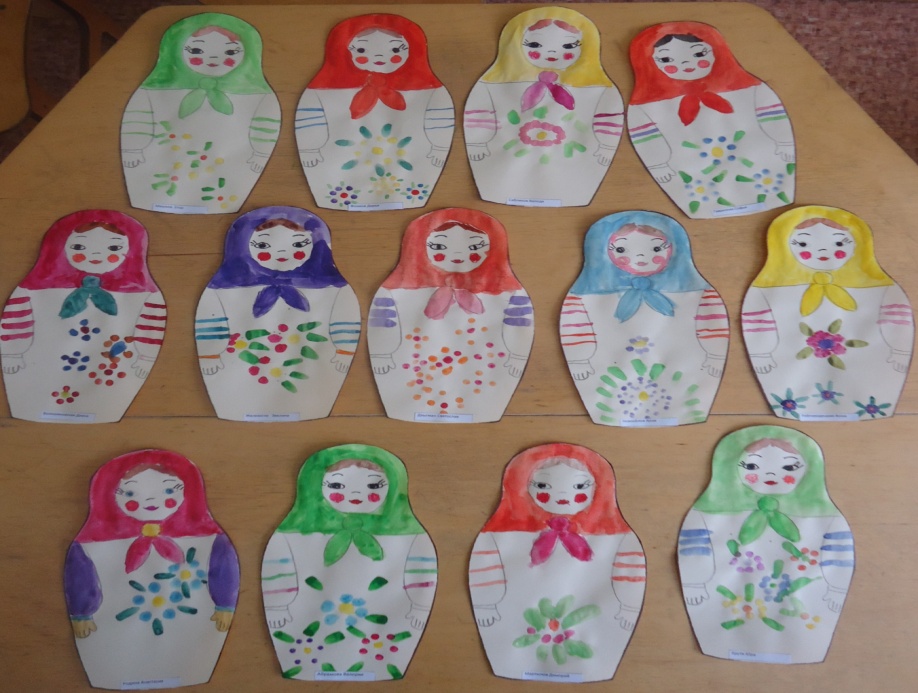 Оформление предметно-развивающей среды
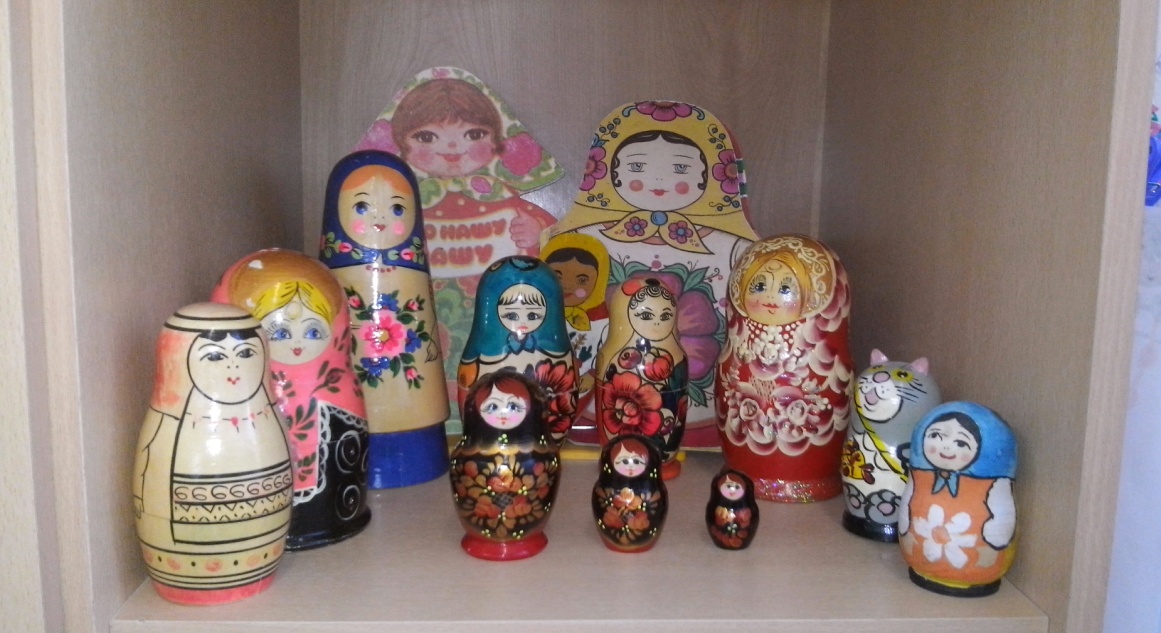 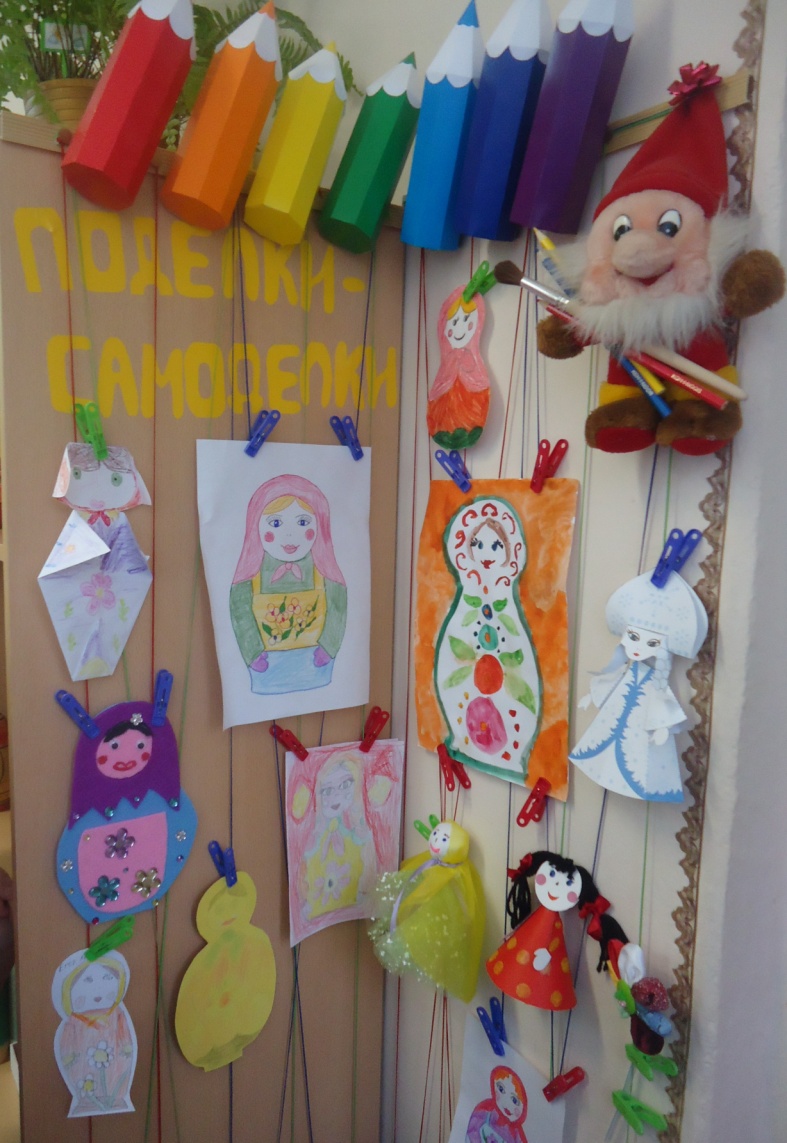 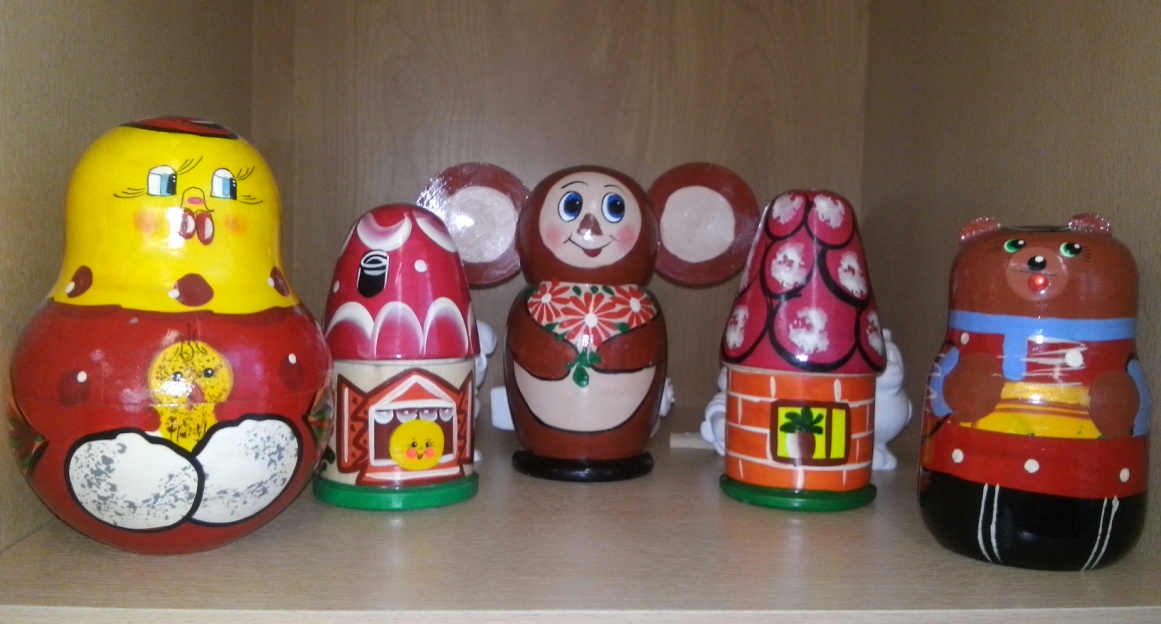 Составление описательного рассказа о матрёшке по схеме
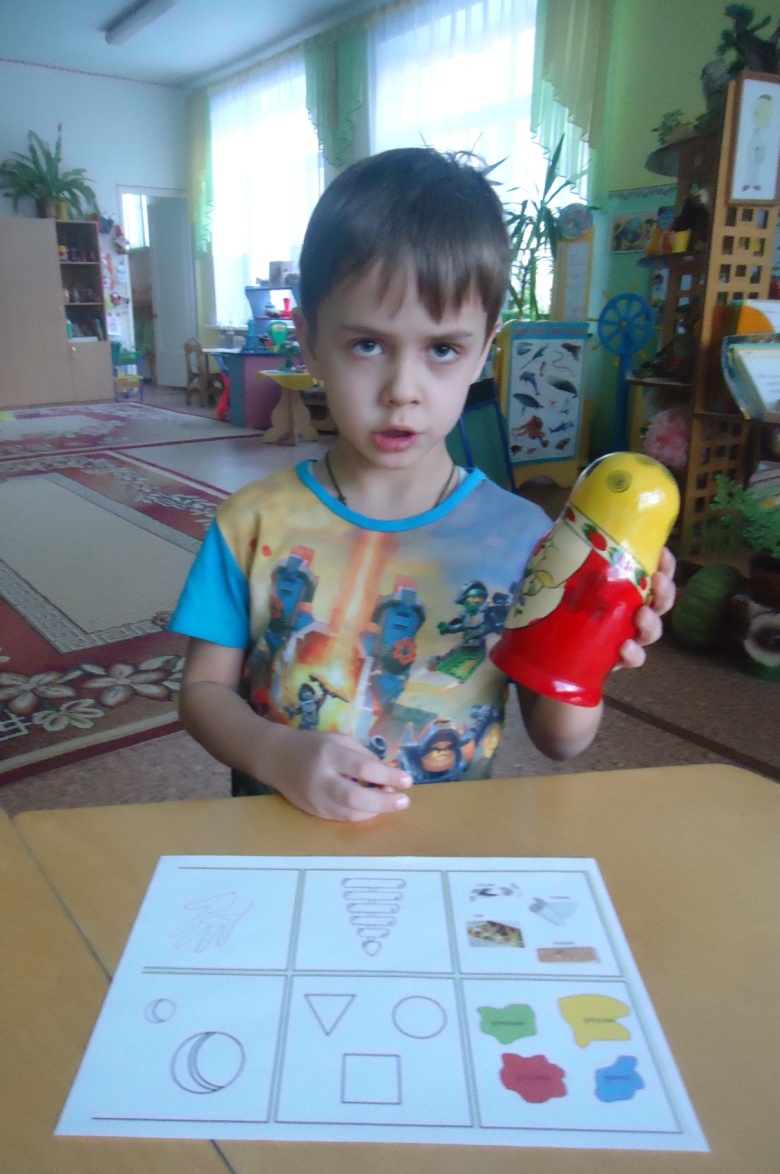 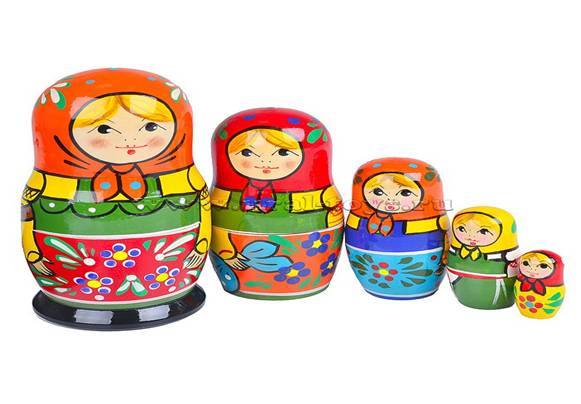 Сочинение сказки детьми                               «Матрёшки, мишка и девочка»
Цель: развитие воображения, связной речи.       
Жили у одной девочки среди игрушек сёстры-матрёшки. Их звали Матрёна, Матрёша, Матрёнушка, Милаша и Матрёшечка. Они очень дружили между собой. Девочка Маша любила с ними играть. Один раз ночью матрёшки решили поиграть с плюшевым медведем. Медведь спал, но они его разбудили. И стали весело играть, что чуть не разбудили свою хозяйку. Они прятались по комнате, а медведь их искал. Но ночь подошла к концу и матрёшки собрались одна в другую, а медведь улёгся спать на полочку. Девочка проснулась утром и увидела, что матрёшки стояли на полочке рядом с мишкой и удивилась, ведь перед сном она поставила матрёшек на стул возле своей кровати.
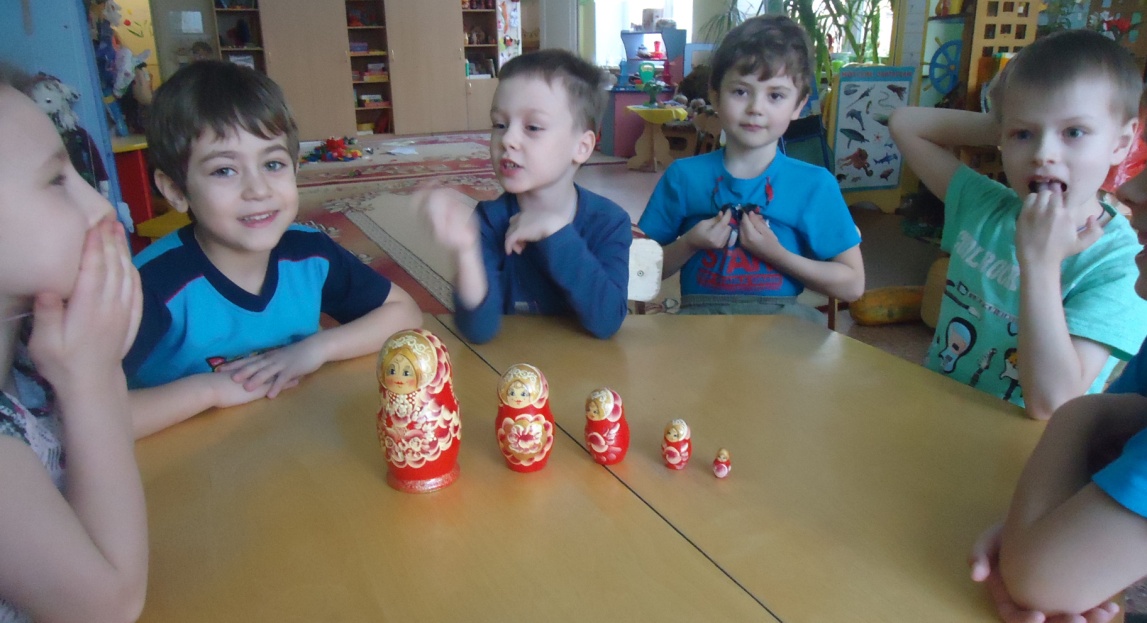 Игры на развитие связной речи
Игровое упражнение «Распространи предложение»
 Цель: развивать умение строить длинные предложения со словами-предметами, словами-признаками, словами-действиями.
Матрёшку раскрашивают для того, чтобы она была красивая, интересная детям.
Матрёшку шлифуют для того, чтобы она стала гладкая.
Дети играют с матрёшками для того, чтобы было весёлое 
                                                                                     настроение.
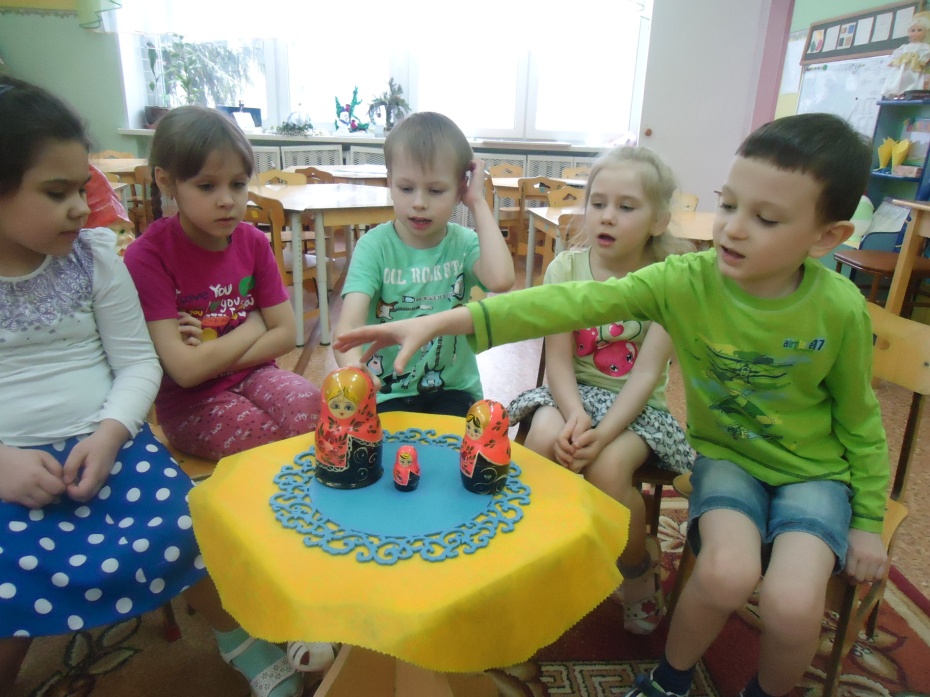 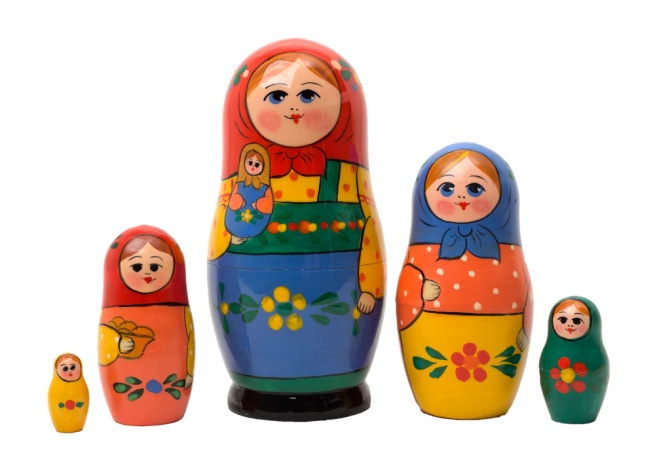 Игровое упражнение «Если бы…»
 Цель: развитие связной речи, воображения, высших форм мышления – синтеза, анализа, прогнозирования..
Если бы я был художником, то сделал бы матрёшку похожею на маму.
Если бы я была мастерицей, то я раскрасила матрёшку золотистой краской, чтобы она переливалась разными цветами.
Если бы я был мастером-столяром, то я сделал бы необычную матрёшку.
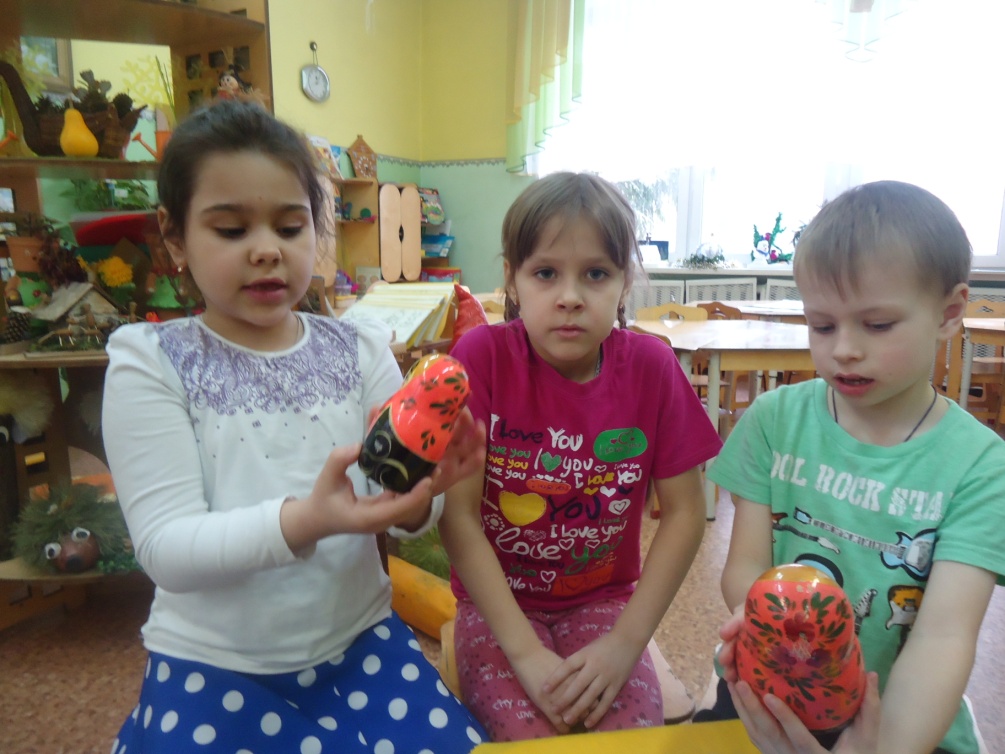 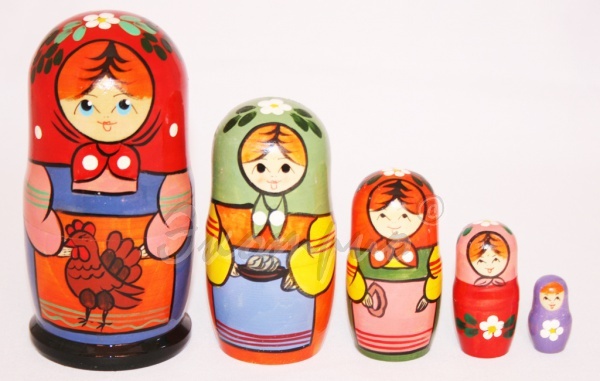 Математические игры: «Составь пример», «Выше и ниже»
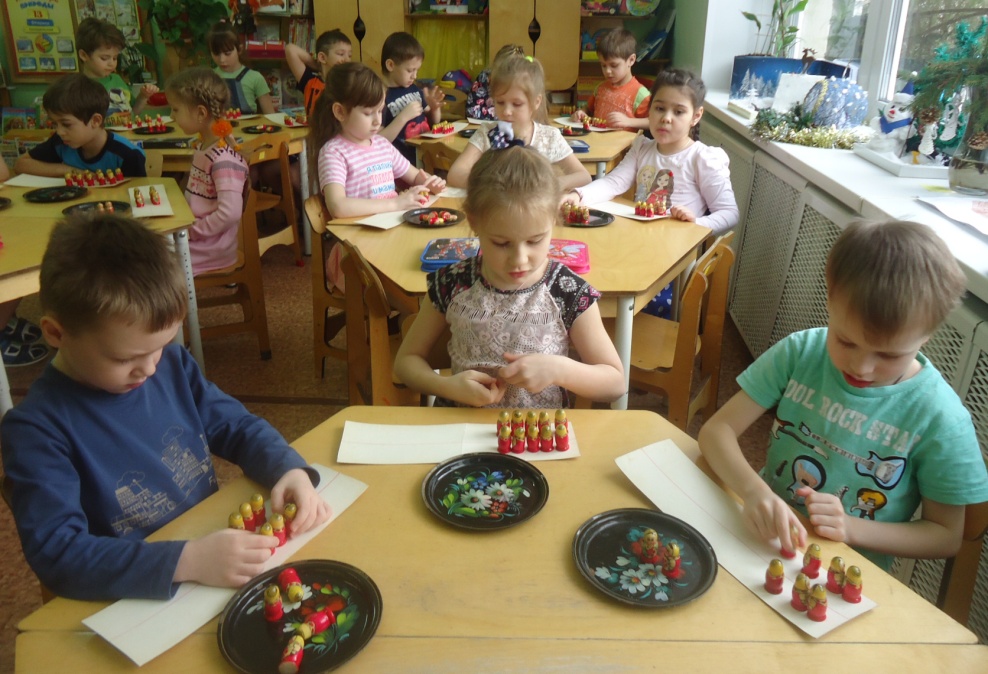 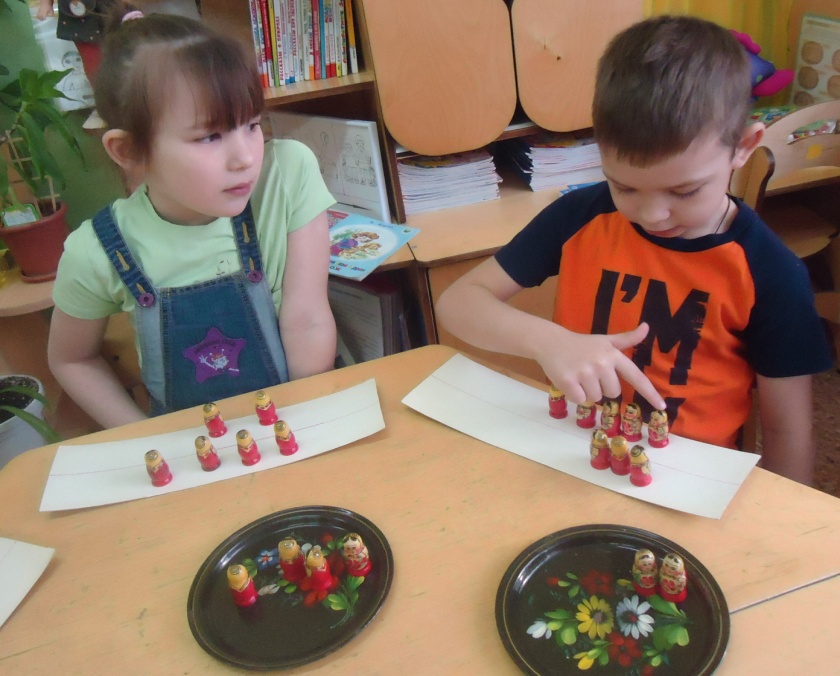 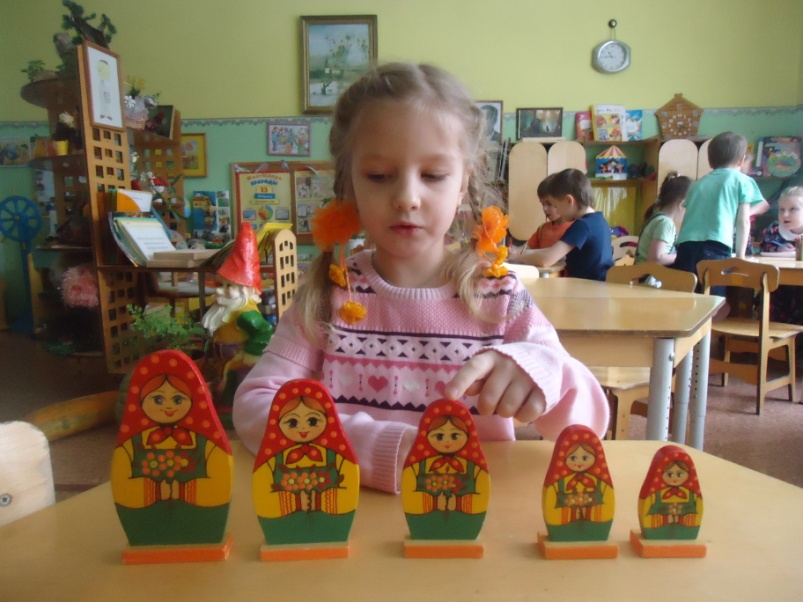 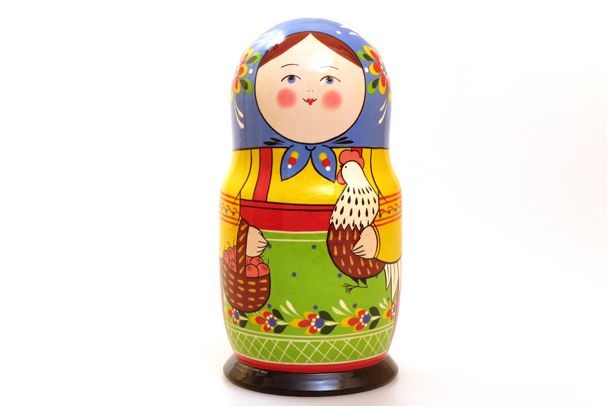 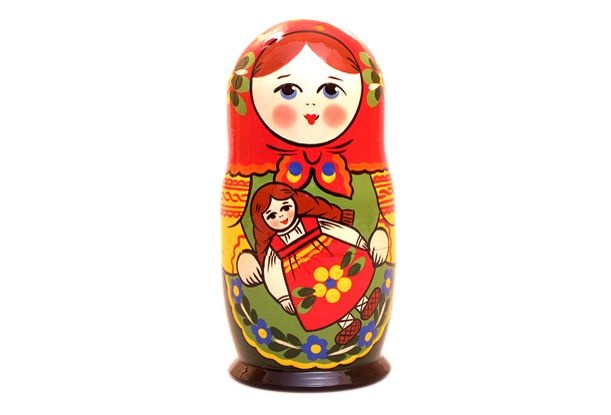 Физкультминутки и пальчиковые гимнастики
Мы весёлые матрёшки,
      Ладушки, ладушки
      На ногах у нас сапожки
      Ладушки, ладушки
      В сарафанах наших пёстрых
      Ладушки, ладушки
      Мы похожи, словно сёстры
      Ладушки, ладушки
Мы весёлые матрёшки,
      Разноцветные одёжки:
      Раз – Матрёна, два – Милаша,
      Мила – три, четыре – Маша,
      Маргарита – это пять.
      Нас не трудно сосчитать!
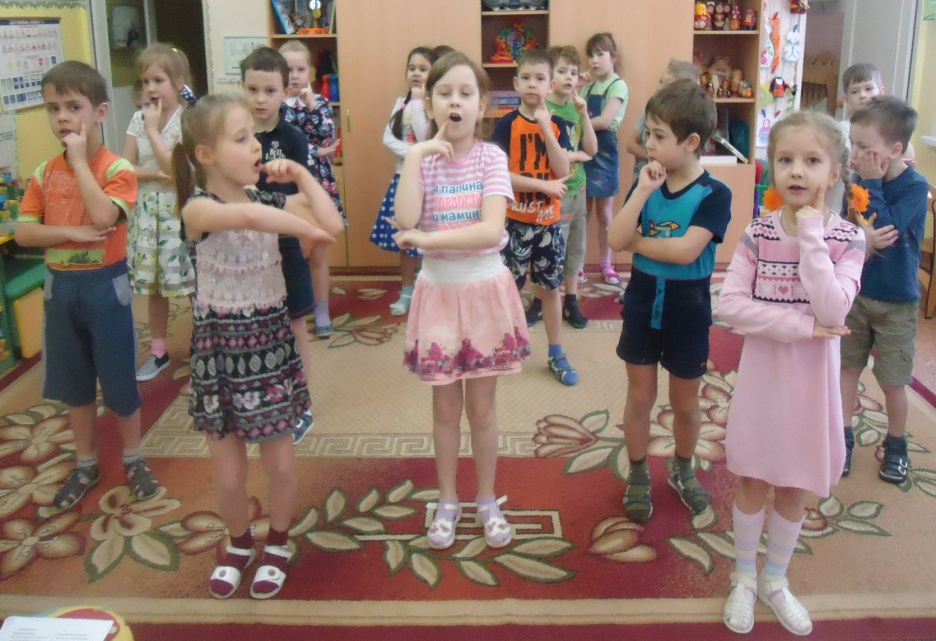 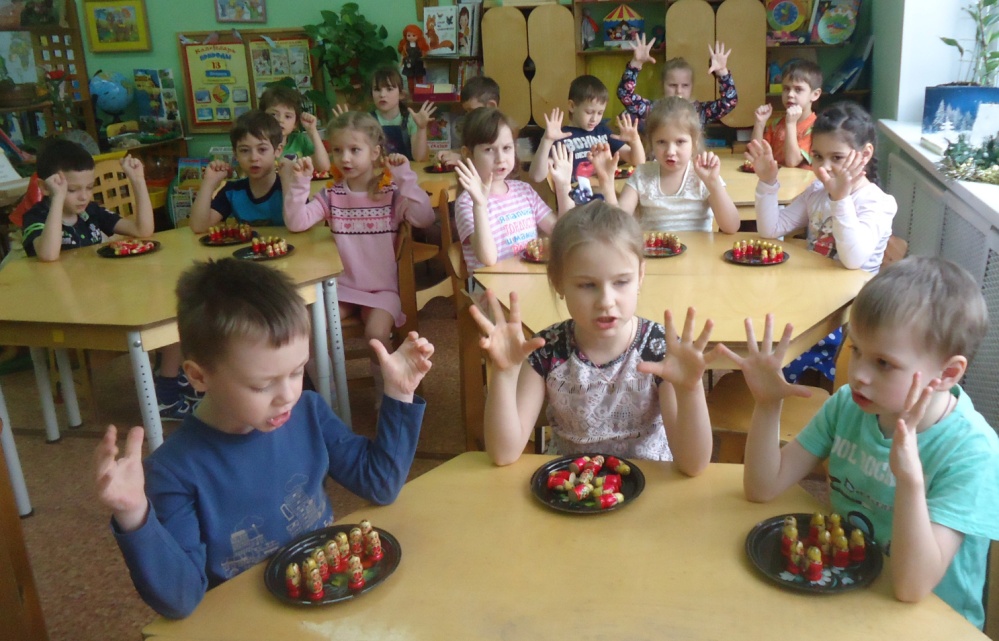 Использование матрёшек в свободной деятельности
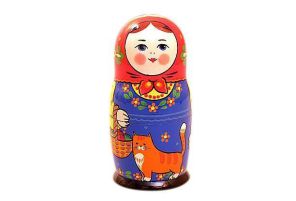 «Расскажи сказку 
     «Теремок»
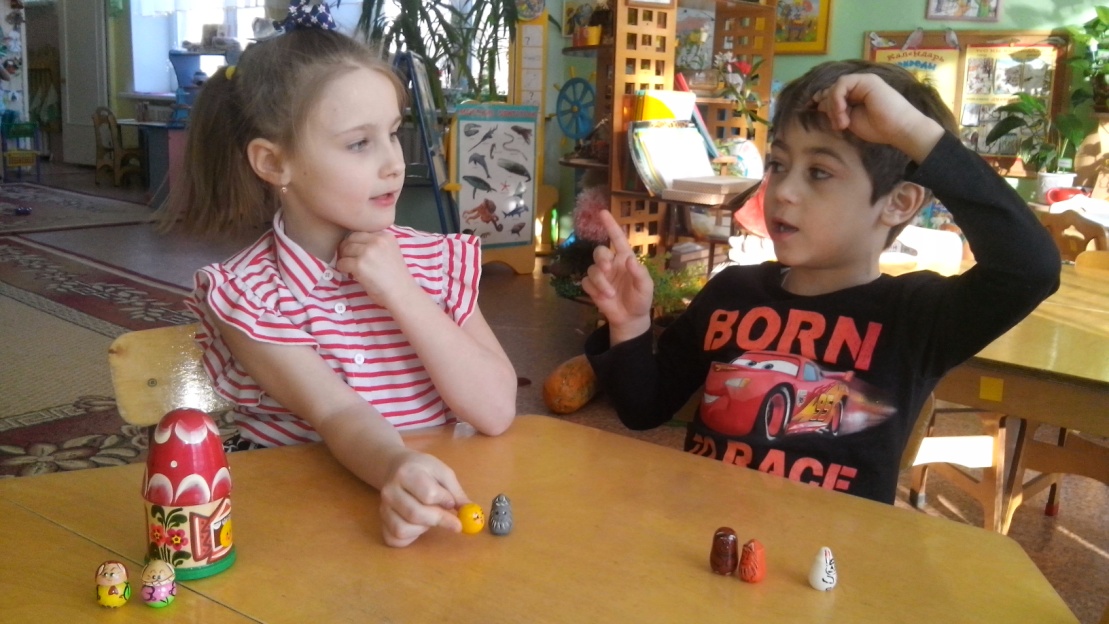 «Придумай сказку про
                 курицу и цыплят»
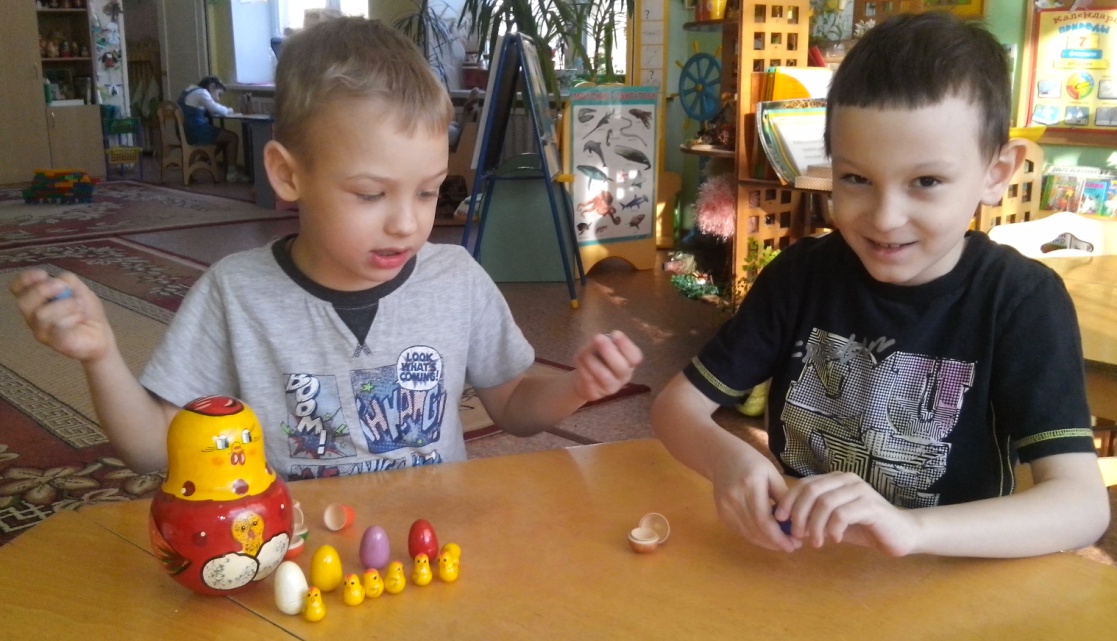 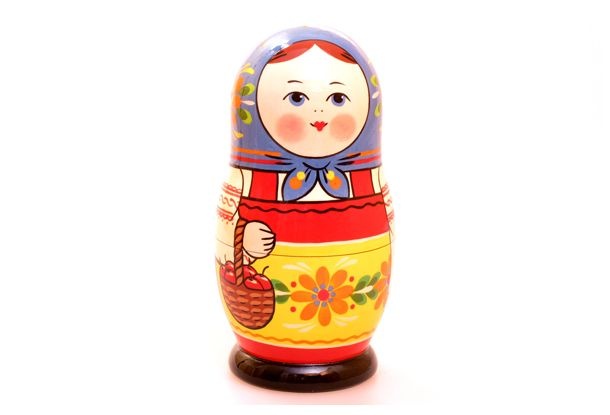 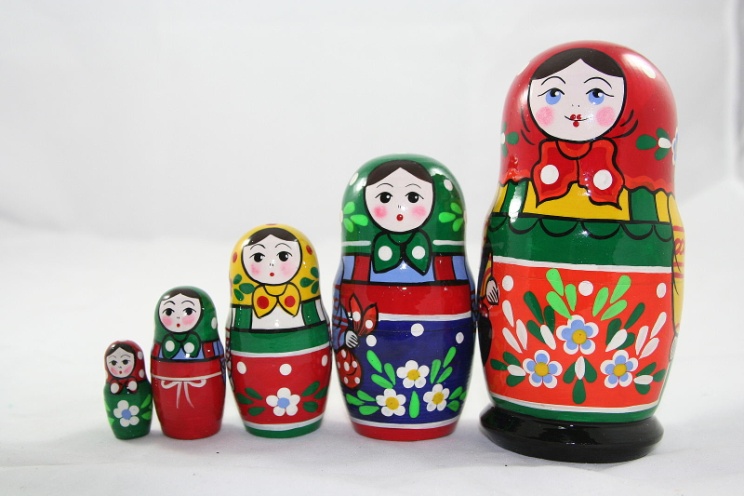 «Придумай историю 
            про Чебурашку»



                                                                       «Раскрась матрёшку»
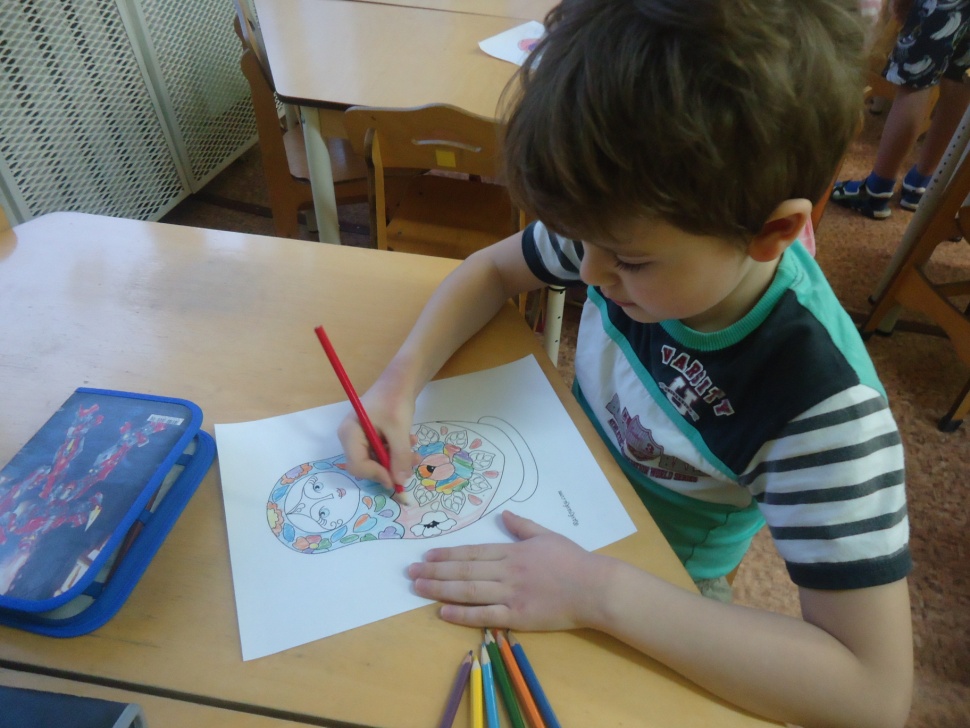 Советы для родителей
В первых играх с матрёшкой ваше участие необходимо. Вы должны оживить маленьких неподвижных кукол, сделать их озорными и весёлыми.
Играя с матрёшкой, кроме мелкой моторики руки, ребёнок учится сравнивать фигуры по высоте, размеру, объёму, развивая мышление и логику, речь.
Постарайтесь предоставить ребёнку больше свободы. Помогите ему построить свой матрёшечный мир, в котором он будет полным хозяином.
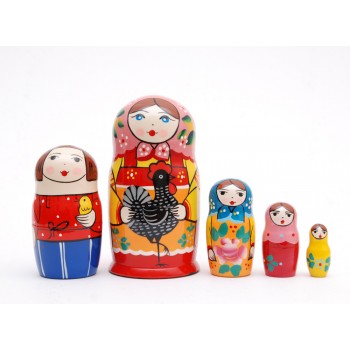 Подарок для мам «Поздравительная открытка»
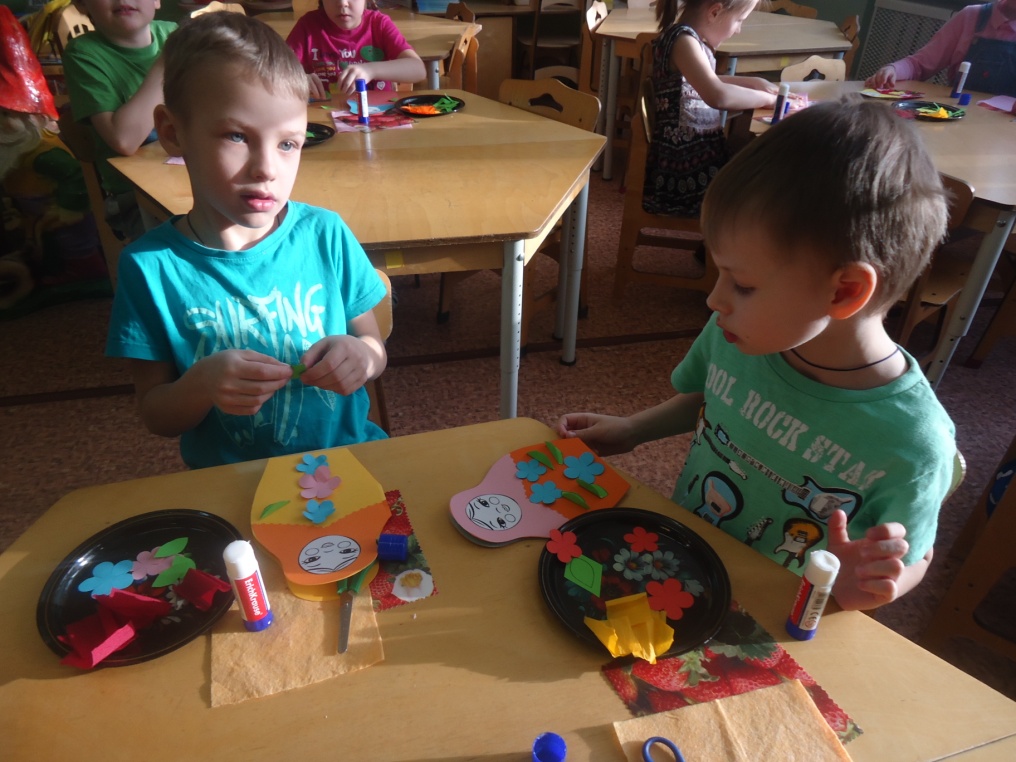 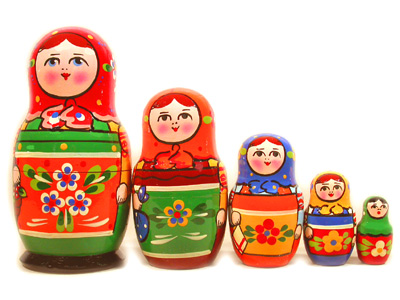 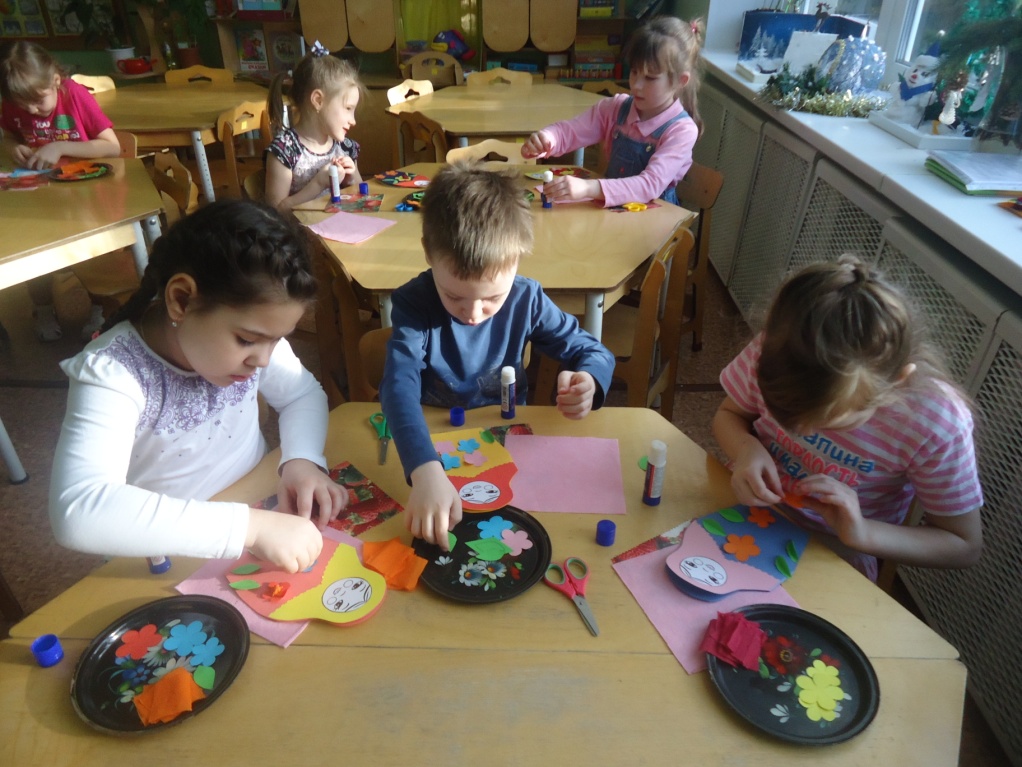 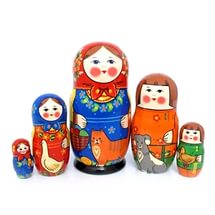 СПАСИБО  ЗА ВНИМАНИЕ
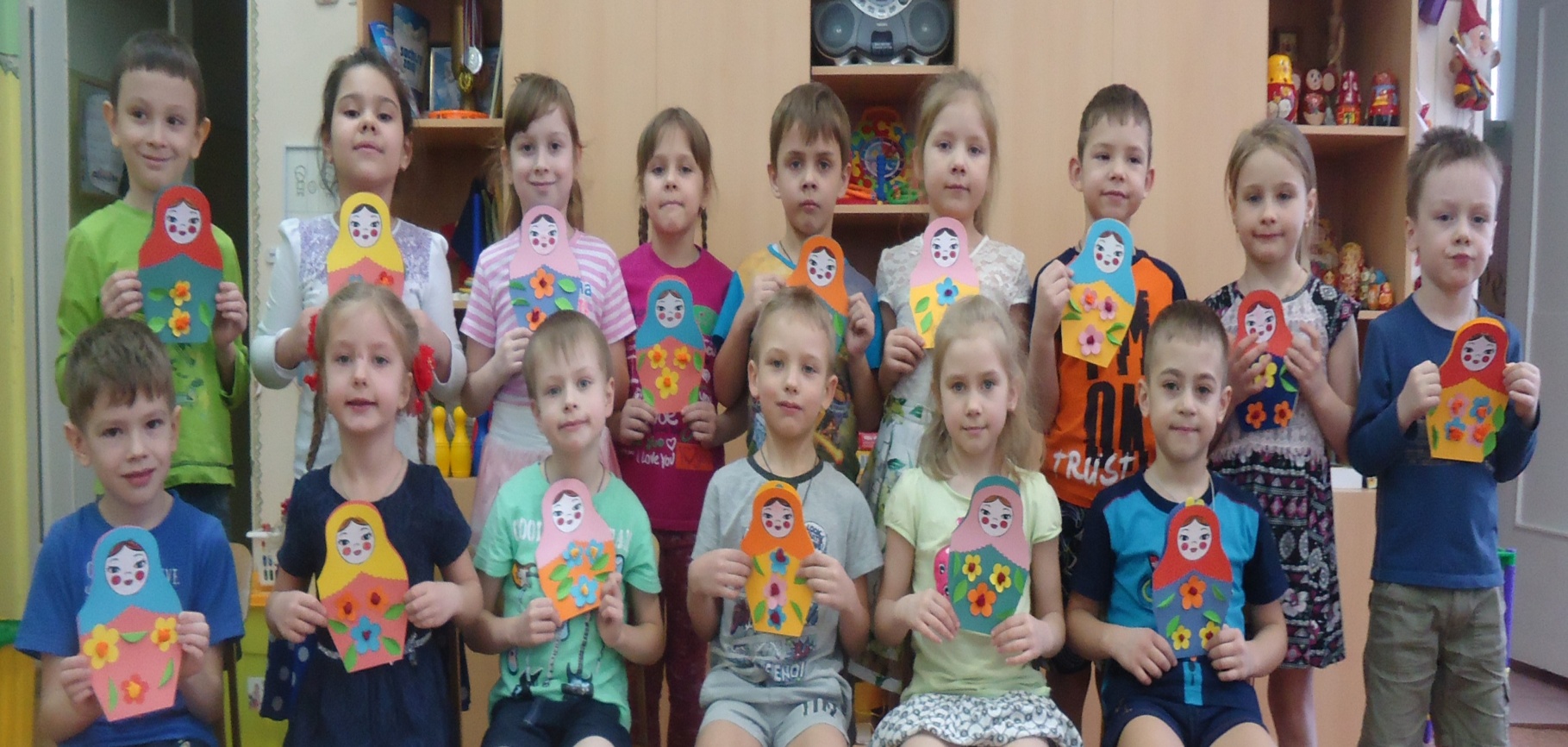